Writing Student Learning Contracts                                        Escrevendo os contratos de Aprendizado do Aluno
By Por Gregg Fischer
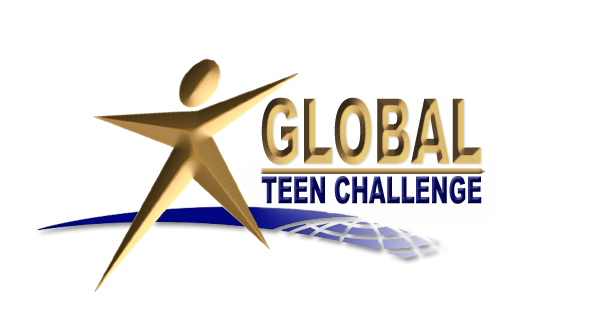 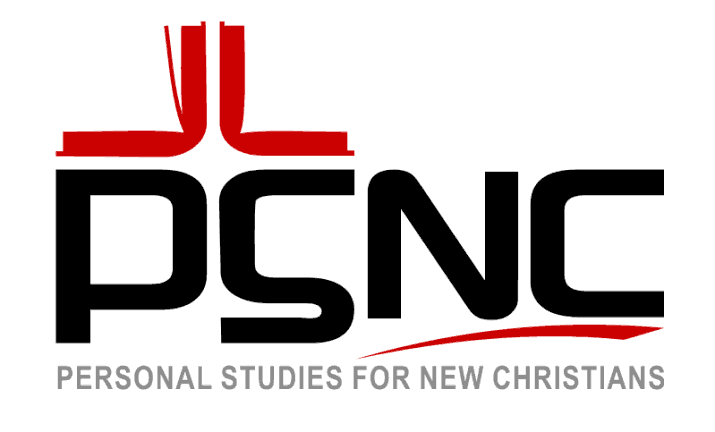 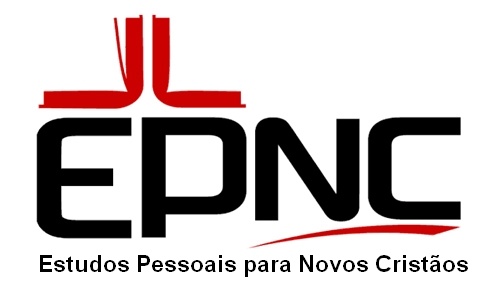 6-2009
iTeenChallenge Course 505.22
1
What are Contracts?                                                  O que são os Contratos?
1) Contracts are a written plan for student class work.                                                                   Contratos são um plano por escrito para o trabalho de aula do aluno.
	2) A plan for growth.                                                                   Um plano para crescimento.
3) Personalized outlines for study in the Personal Studies for New Christians Curriculum.                              Tópicos personalizados para estudo no currículo do EPNC.
4) A specialized tool to help each student.                            Uma ferramenta especializada para ajudar cada aluno.
6-2009
iTeenChallenge Course 505.22
2
What are Contracts?                                                  O que são os Contratos?
5) An organized plan to help students study the various units in the PSNC.                                                                       Um plano organizado para ajudar os alunos estudarem as diversas Unidades no EPNC.
6) A treatment plan that includes                                           Um plano de tratamento que inclui -
- goals for growth -Objetivos para crescimento
- expected outcomes -Resultados esperados
- time limits (3 -5 weeks)                                                           -Limites de tempo (3 -5 semanas)
6-2009
iTeenChallenge Course 505.22
3
Why Contracts?                                      Por quê Contratos?
1)	Focused Study on Major Themes                         Estudos focados em temas principais
2) 	Sense of Accomplishment                                Sentimento de realização (cumprimento)
6-2009
iTeenChallenge Course 505.22
4
Why Contracts?                                      Por quê Contratos?
3) 	Provides Flexibility for different                             Fornece flexibilidade para alunos diferentes. 
- academic abilities -Capacidades acadêmicas
- needs   -Necessidades
- interests -Interesses
- levels of spiritual growth                                                                 -Níveis de crescimento espiritual
4) 	Complements your counseling Ministry   Complementa seu ministério de aconselhamento.
6-2009
iTeenChallenge Course 505.22
5
What’s included in a Contract?                                O que está incluso em um Contrato?
1)	Focused Study on Major Themes                          Estudos em temas principais e temas menores
2) 	Goals for Growth                                                       Objetivos para Crescimento 
3) 	Lessons and Bible Studies                                                         Lições e Estudos Bíblicos 
4) 	Scripture Memorization Class                                          Aula de Memorização da Escritura
6-2009
iTeenChallenge Course 505.22
6
What’s included in a Contract?                                O que está incluso em um Contrato?
5)	Character Qualities Class                                                      Aula de Qualidades de Caráter
6)	Personal Reading Class                                                               Aula de Leitura Pessoal 
Books , CD’s, DVD’s, Articles, etc. ¬	                            Livros , CD’s, DVD’s, Artigos, etc.
7)	Bible Reading Class                                                                      Aula de Leitura Bíblica
8)	Special Projects                                                                   Projetos Especiais
6-2009
iTeenChallenge Course 505.22
7
Writing Contracts Escrevendo Contratos
6-2009
iTeenChallenge Course 505.22
8
Develop Tools                                                            Desenvolva as ferramentas
PSNC Library  Biblioteca do EPNC 
- Lessons                                                                                                  -Lições
- Books with study guides                                                        -Livros com Guias de Estudo
- Videos, DVD’s, Audio tapes, CD’s etc.                      ---Videos, DVD’s, Fitas de Áudio, CD’s etc.
- Tracts                                                                                         -Artigos
6-2009
iTeenChallenge Course 505.22
9
Develop Tools                                                            Desenvolva as ferramentas
Contract Questionnaires                                      Questionários do Contrato
Use questionnaires provided or develop your own  Use os questionários fornecidos ou desenvolva o seu. 
Contract Writing Book                                                       Caderno do Contrato
6-2009
iTeenChallenge Course 505.22
10
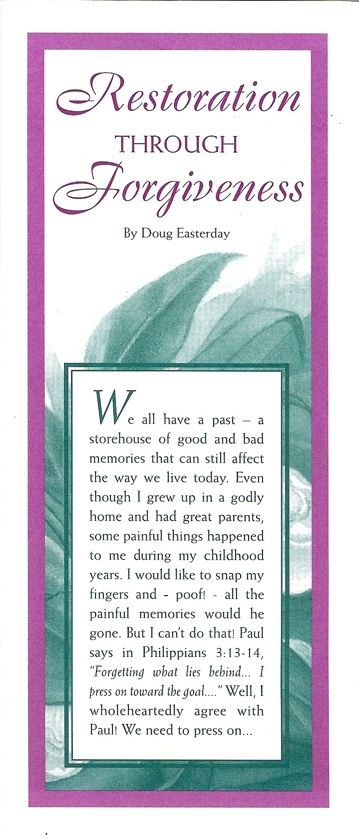 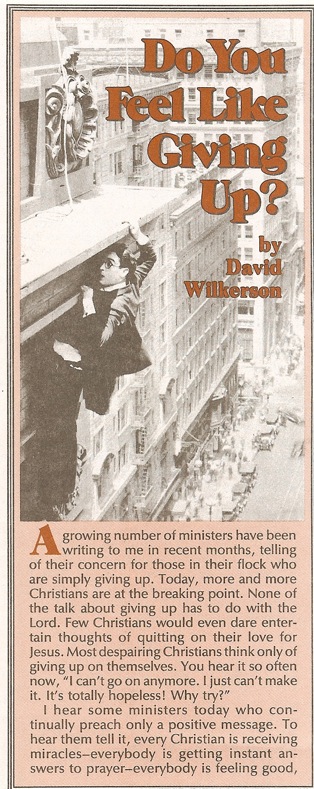 Tracts

LDM
Discipleship
Teachings
Artigos-(Ensinos de Discipulado dos Ministérios nos últimos dias
11
Unit 1  Salvation                                         Unidade 1  Salvação
-Use Contract form or develop one                                    -Use os questionários fornecidos ou desenvolva o seu. 
 -Use lesson 301 to get to know the student                   -Usar lição 301 para conhecer o aluno
-Is a reading test needed?                                                        -È necessário um teste de leitura?
6-2009
iTeenChallenge Course 505.22
12
Unit 1  Salvation                                         Unidade 1  Salvação
-Introduce Students to the PSNC                                      -Introduza os Alunos ao EPNC 
-Lessons– 101, 102, 103* – 106, 108  *(depends on answers in 102                                                                                                         -Lições– 101, 102, 103* – 106, 108  *(depende das respostas do 102)

**-Explain purpose of lessons to student                         -Explique o propósito das lições para o aluno
6-2009
iTeenChallenge Course 505.22
13
Unit 1  Salvation                                         Unidade 1  Salvação
-Character Qualities Class                                                       -Aulas de Qualidades de Caráter
-Scripture Memorization Class                                            -Aula de Memorização da Escritura
-Personal Reading Class                                                              -Aula de Leitura Pessoal
-Bible Reading Class                                                                     -Aula de Leitura Bíblica
6-2009
iTeenChallenge Course 505.22
14
Overview of Contracts for Units 2 & up                                                                     Visão Geral dos Contratos da Unidade 2 em diante
1. For all contracts from Unit 2 and higher, we will write  a specific contract for each student.                                                       Para todos os contratos da Unidade dois em diante, escreveremos um contrato específico para cada aluno. 
2. Gather information prior to writing contract                             Compile informações antes de escrever o contrato
-Use Unit Questionnaire form                                                                        -Use o modelo do Questionário da Unidade                                               -Feedback from staff, dorm, counselors, work, evaluations  
-Feedback (retorno) da equipe, quarto, conselheiros, trabalho, Avaliações
6-2009
iTeenChallenge Course 505.22
15
Overview of Contracts for Units 2 & up                                                                     Visão Geral dos Contratos da Unidade 2 em diante
3. Meet with student                                                                Encontre-se com o aluno
4. Pray                                                                                                   Ore
5. Write the contract – there are two contract forms Escreva o contrato – há dois modelos de contrato
6-2009
iTeenChallenge Course 505.22
16
UNIT II                                  UNIDADE 2 Auto ImagemContract Questionnaire Questionário do Contrato
*Note: This form is to be filled out by the student prior to the writing of the contract. Amostra do Formulário de Contrato
*Anotação: Este fomulário deve ser preenchido pelo aluno antes de se escrever o contrato
Theme:         Self Image                                                     Tema:           Auto Imagem
6-2009
iTeenChallenge Course 505.22
17
UNIT II                                  UNIDADE 2 Auto ImagemContract Questionnaire Questionário do Contrato
PURPOSE: To come to a clear awareness of how God wants us to see ourselves. To become more aware of how we presently see ourselves.            Propósito: Chegar a uma boa percepção de como Deus nos quer para nós mesmos. Se tornar mais ciente de como, presentemente, nos enxergamos a nós mesmos.
6-2009
iTeenChallenge Course 505.22
18
UNIT II                                  UNIDADE 2 Auto ImagemContract Questionnaire Questionário do Contrato
Instructions:  Instruções: 
1. List five new character qualities that will help you, that you would like to work on.                                     Liste cinco qualidades novas de caráter que o ajudarão, em quais você gostaria de trabalhar
2. Do the circled questions on the self-evaluation worksheet.                                                                                     Faça as perguntas assinaladas na folha de exercícios de auto-avaliação
3. Answer the following questions.                                Responda as perguntas seguintes.
6-2009
iTeenChallenge Course 505.22
19
UNIT IIContract Questionnaire contin’d
1. Where in the area of Self-Image do you need improvement?
2. What struggles or questions do you have with your Self-Image?
3. Where in the area of dealing with authority do you need improvement?
4. What struggles or questions do you have with Authority?
5. In which areas of Relationships with others do you need to improve?
6-2009
iTeenChallenge Course 505.22
20
UNIDADE 2 Auto Imagem Questionário do Contrato
1. Onde, na área da auto-imagem, você precisa melhorar?
2. Que conflitos ou questionamentos você têm com sua auto-imagem?
3. Onde, na área de se lidar com autoridade, você precisa melhorar?
4. Que conflitos ou questionamentos você têm em relação à Autoridade?
5. Em quais áreas de relacionamentos com outros, você precisa melhorar?
6-2009
iTeenChallenge Course 505.22
21
UNIT IIContract Questionnaire contin’d
6. What questions or struggles do you have with relating to others?
7. In your Relationship with God where do you need to improve?
8. List any questions or problems you have with your Relationship to God.
9. Do you need to improve in the area of forgiveness? How?
10. What questions do you have about forgiveness?
6-2009
iTeenChallenge Course 505.22
22
UNIDADE 2 Auto Imagem Questionário do Contrato
6. Que conflitos ou questionamentos você têm em relação a se relacionar com outros?
7. Em seu relacionamento com Deus, onde você precisa melhorar?
8. Liste quaisquer perguntas ou problemas que você tenha em seu relacionamento com Deus? 
9. Precisa melhorar na área do perdão? Como?

10. Que questionamentos você tem sobre perdão?
6-2009
iTeenChallenge Course 505.22
23
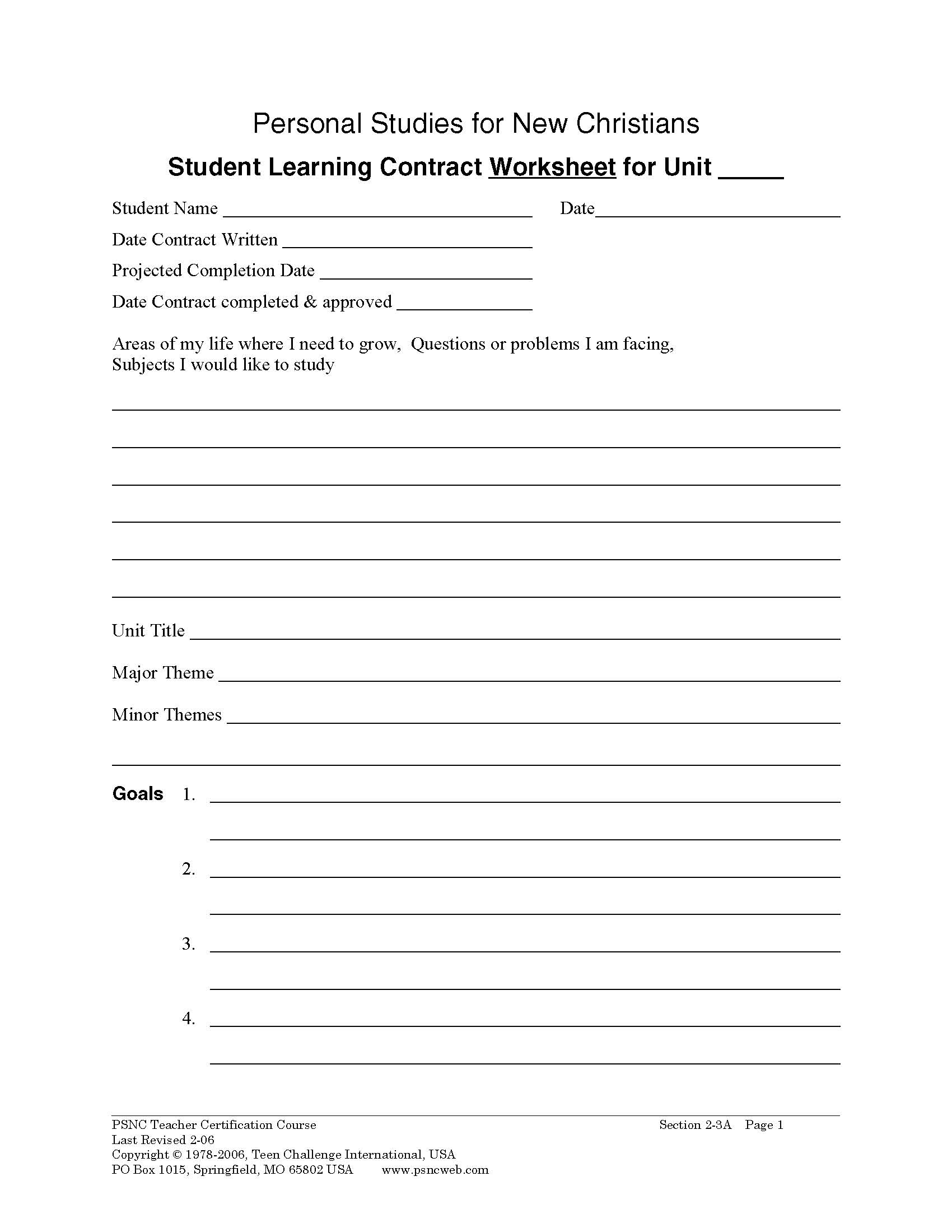 24
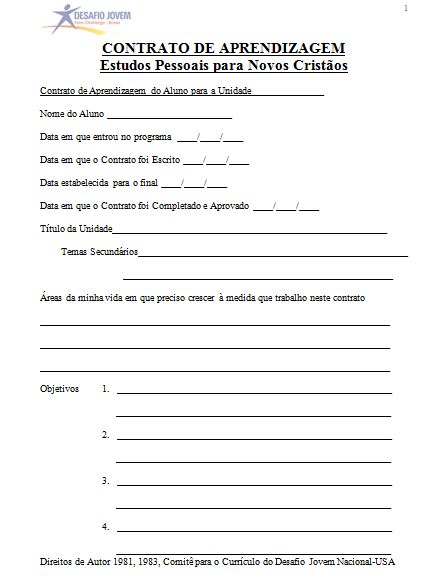 6-2009
iTeenChallenge Course 505.22
25
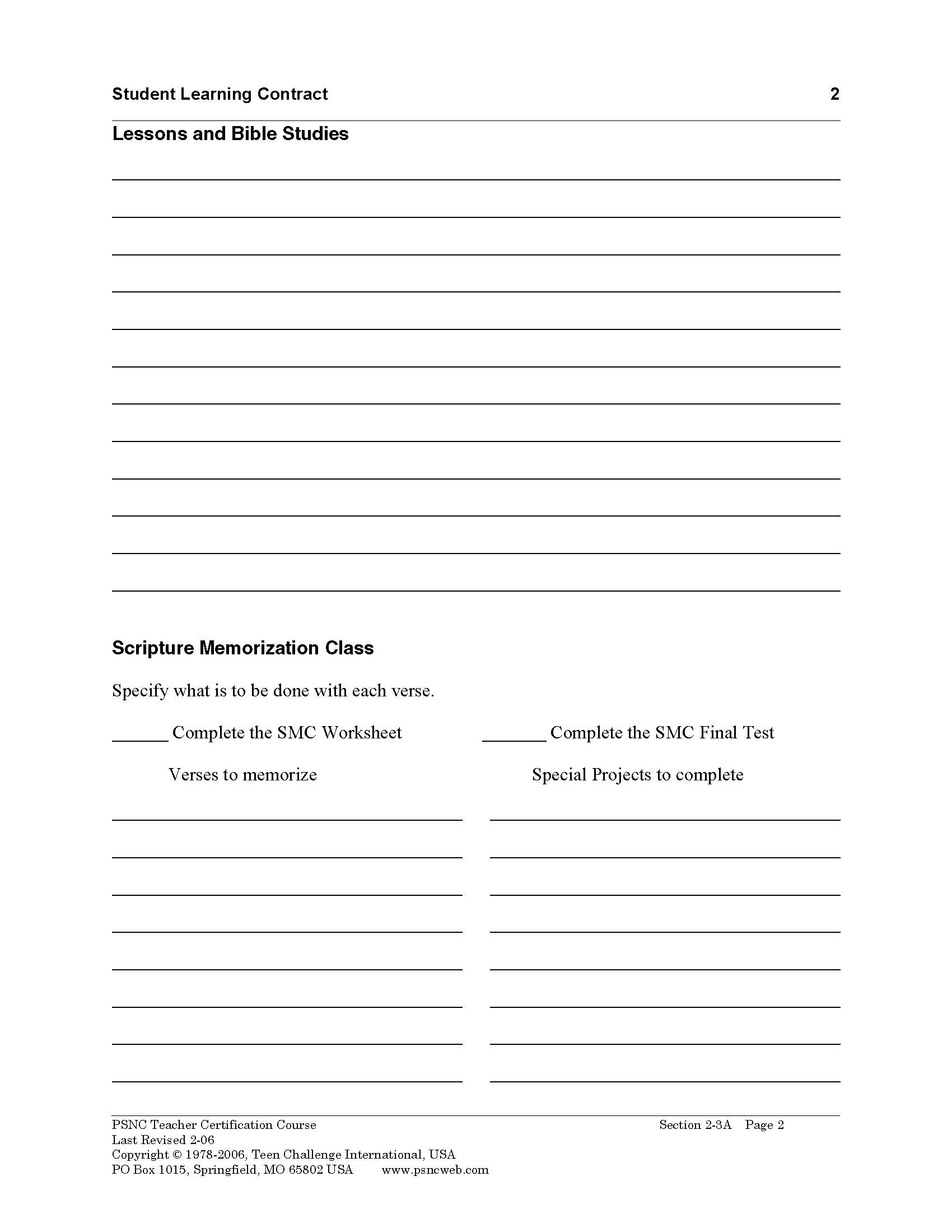 26
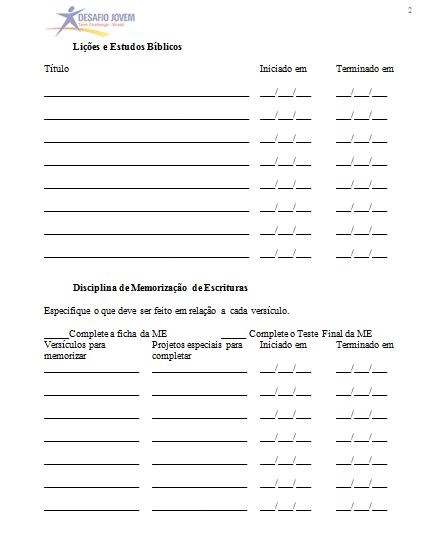 6-2009
iTeenChallenge Course 505.22
27
Contract 2Self Image
Contract Length 
Contract should be 4 weeks long
Goals
Set the students goals according to their Contract Questionnaire, Contract Title, and what you have discerned by watching their behavior.
6-2009
iTeenChallenge Course 505.22
28
Contrato 2  
Auto Imagem
Duração do Contrato 
O Contrato deve ser de quatro semanas de duração
Objetivos
Estabelecer os objetivos dos alunos de acordo com os seus Questionários do Contrato, Título do Contrato, e o que você percebeu, conforme assistiu seus comportamentos.
6-2009
iTeenChallenge Course 505.22
29
Examples of goals…
I will learn why an independent spirit is an enemy toward God.
I will keep a journal of how I am opening up to others I live with.
I will learn why I fear and do not trust people.
I will begin to develop a sense of God’s approval on my own so I won’t be so sensitive to rejection.
I will learn how to accept criticism better.
I will stop thinking of myself as a “Born-loser” and stop negative comments against myself.  
I will begin to see myself as a son of God.
Who am I?  Desire to know what it means to be made in the image of God.
6-2009
iTeenChallenge Course 505.22
30
Exemplos…
1.Aprenderei por quê um espírito independente é um inimigo diante de Deus. 
2.Manterei um diário de como estou me abrindo para outros que convivem comigo. 
3.Aprenderei por quê tenho medo e não confio nas pessoas. 
4.Começarei a desenvolver um sentimento da aprovação de Deus por mim mesmo, então não ficarei tão sensível à rejeição. 
5.Aprenderei como aceitar melhor as críticas.
6.Vou parar de pensar de mim mesmo como um “perdedor-nato” e parar comentários negativos de mim mesmo. Começarei a me enxergar como um filho de Deus. 
7. Começarei a confiar em Deus com quem sou e como me enxergo sendo no futuro.
6-2009
iTeenChallenge Course 505.22
31
Examples of goals continued…
I will begin to trust God with who I am and what I see myself as being in the future.
I will learn to see and act the way God has designed me.
I will begin to learn that God can use bad childhood experiences and my mistakes to make me His son, a testimony of God’s power.
I will make a list of 50 things that I can thank God for to show myself He has given me something after all.
I will shed my resentful, “tough guy” protective mask by asking forgiveness from those I demonstrate it to.
I will learn that I am a worthy person in the sight of God.  I will not put myself down.
I will learn I am useful to God.
6-2009
iTeenChallenge Course 505.22
32
Lessons and Bible Studies
Books (choose 1)
	Improving your Self Image, by H. Norman Wright
	Dare to be Different, by Fred Hartley
	Will the Real Phony Please Stand Up?, by Ethel 	Barrett
	Kingdom of Self, by Earl Jabay
	See Yourself as God Sees You, by Josh McDowell
	Victory Over Darkness, by Neil T. Anderson 
	Healing For Damaged Emotions, by David A. 	Seamands
6-2009
iTeenChallenge Course 505.22
33
Lições e Estudos Bíblicos
Livros (escolha 1) 
1. Improving your Self Image, by H. Norman Wright 	
2. See Yourself as God Sees You, by Josh McDowell 	
3. Healing For Damaged Emotions, by David A. Seamands
6-2009
iTeenChallenge Course 505.22
34
Lessons
*Personality Plus Test, from by Florence Littauer 
*Authority Lesson & Worksheet , from Bill Gothard Book
Worksheets
Check Worksheet file.
PSNC  200’s & 300’s




*Unit II requirement
6-2009
iTeenChallenge Course 505.22
35
Lições
Escolha aquelas que você sente serem as mais úteis. 
Folhas de Tarefa
Verifique o arquivo das Folhas de tarefa.
6-2009
iTeenChallenge Course 505.22
36
Character Qualities
Choose at least two, check students list. - If a student is having major trouble with one in particular area we can choose one for him even though it’s not on his list.
6-2009
iTeenChallenge Course 505.22
37
Qualidades de Caráter
Escolha ao menos duas, verifique a lista do aluno. – Se um aluno estiver com um problema maior em uma área particular, podemos escolher esta para ele, mesmo que não esteja na lista.
6-2009
iTeenChallenge Course 505.22
38
Scripture Memorization Class
(Choose two or more depending on the students’ ability)
	Philippians 1:6		he who has begun a good
	Philemon 1:6		pray you will be active
	Jeremiah 19:11-13	for I know the plans I have for 
	1 Corinthians 10:13	no temptation has seized you
	Proverbs 4:23		above all else, guard you heart
	Romans 12:16		live in harmony with one another
	Ephesians 4:22-24	put off the old self
	1 Peter 2:13		submit yourselves to every authority
	Hebrews 13:17		obey your leaders submit to
	Romans 13:1-2		submit because God has ordained
	Ephesians 5:21		submit yourselves one to another
	James 4:7-8		submit to God, resist the devil
	1 Peter 2:16		live as a free man
6-2009
iTeenChallenge Course 505.22
39
Aula de Memorização da Escritura
(Escolha duas ou mais, dependendo da capacidade do aluno)
	Filipenses 1:6	Aquele que começou a boa
	Filemon   1:6	Para que a comunicação da
	Jeremias 19:11-13	Porque Eu sei os planos que tenho                                    	I Corintios 10:13	nenhuma tentação vos sovreveio
	Provérbios 4:23	Acima de tudo, guarde o seu 
	Romanos 12:16	Vivei em paz uns com os outros
	Efesios 4:22-24	Despojai-vos do velho homem
	I Pedro 2:13	Sujeitai-vos a toda autoridade
	Hebreus 13:17	Obedecei a vossos pastores, e
	Romanos 13:1-2	Sujeitai-vos porque Deus ordenou
	Efésios  5:21	Sujeitai-vos uns aos outros
	Tiago 4:7-8	Sujeitai-vos a Deus, e resisti ao
	I Pedro 2:14	Como livres que sois
6-2009
iTeenChallenge Course 505.22
40
Personal Reading Class
Books (Choose 1)
*Bruchko, by Bruce Olson
The Tale of Three Kings, by Gene Edwards 
The Father Heart of God, by Floyd McClung 
Rebel With A Cause, by Franklin Graham 
The Cry of the Soul, by Dan B. Allender and Tremper Longman 
Tracts-(LDM Discipleship Teachings) (Choose 2 or 3)
Father Heart of God	   	Openness and Honesty
Theater of Your Mind	   	Hurt & Bitterness
Forgiveness:  Forgive or Forget It
Restoration through Forgiveness
But I Can’t Forgive Myself
*Unit II requirement
6-2009
iTeenChallenge Course 505.22
41
Aula de Leitura Pessoal
*Bruchko, by Bruce Olson 
¬The Tale of Three Kings, by Gene Edwards 
¬The Father Heart of God, by Floyd McClung 
¬Rebel With A Cause, by Franklin Graham 
¬The Cry of the Soul, by Dan B. Allender and Tremper Longman 
¬	
Artigos-(Ensinos de Discipulado dos Ministérios nos últimos dias) (Escolha 2 or 3) 
	Father Heart of God			Openness and Honesty
	Theater of Your Mind			Hurt & Bitterness
	Forgiveness:  Forgive or Forget It
	Restoration through Forgiveness
	But I Can’t Forgive Myself

 *Exigência da Unidade 2
6-2009
iTeenChallenge Course 505.22
42
CD’s, DVD’s etc.
 Restoration Through Forgiveness, by Doug Easterday
6-2009
iTeenChallenge Course 505.22
43
Contract 3     Spiritual Growth
Contract Length-Contract should be 4 weeks long. (** Required items for contract.)
Examples of Goals
	Set the students goals according to their Contract Questionnaire, Contract Title, and what you have discerned by watching their behavior. Examples are…
I will learn why an independent spirit is an enemy toward God
I will learn why I fear and do not trust people
I will learn that my identity is in Christ Jesus and Him alone
I will stop thinking of myself as a born loser, and realize that I’m “Born Again.”
6-2009
iTeenChallenge Course 505.22
44
I will learn to see and act the way God has designed me to
I will learn that who I am depends upon God’s plan of salvation, not other people
I will learn I am useful to God
Lessons & Bible Studies 
Books 
Anger Workbook, by Les Carter and Frank Minirth (for any student with serious anger issues-One month study)
Bondage Breaker ,book & Study guide, by Neil T. Anderson   (for any speedy worker. Two-month study. Read and do work for Ch. 1-8. Student should turn in Two Ch. a week. Check shelf before you assign.)
6-2009
iTeenChallenge Course 505.22
45
The Pursuit of Holiness, book & study guide, by Jerry Bridges  (for any student-Read Ch. 1-17 and complete Less. 1-12 The student should turn in three Less. a week. One month study)
Experiencing God, with workbook, by Henry T. Blackaby and Claude V. King  
**Quiet Time , IVP Press (read booklet and take notes. This is mandatory for all students and they should make it priority upon receiving contract 3.)
Strengthening Your Grip, by Charles Swindoll (read book, take notes and turn the notes in. Prayer Worksheet should be given with this book as a separate work)
Worksheets
Prayer Worksheet (this should be given as separate work when the book Strengthening Your Grip is given because there are no lessons in with this book.
(If student needs more added to their contract, look in worksheet file cabinet.
6-2009
iTeenChallenge Course 505.22
46
Scripture Memorization
Proverbs 3:5-6 trust in the Lord with all your heart, lean not
Matthew 3:11 He will baptize you with the Holy Spirit.
Matthew 6:33 but seek first His kingdom and His righteousness
Ephesians 2:8-9 for it is by grace you have been saved
Ephesians 5:15-20 be very careful, then, how you live
Philippians 4:6-8 do not be anxious about any thing
Colossians 3:12-14 as God’s chosen people…clothe yourselves
I Timothy 3:16-17 all scripture is God breathed…useful for teaching
Hebrews 4:12-13 the word of God is living and active
II Peter 1:5-8	add to your faith goodness, and to goodness
I John 1:9 if we confess our sins He is faithful and just

Character Qualities
Choose at least three from the students list. - If a student is having major trouble with one in particular we can choose one for him even though it’s not on his list.
6-2009
iTeenChallenge Course 505.22
47
Personal Reading Class  Books 
Strengthening Your Grip (read book, take notes and turn the notes in. Prayer Worksheet should be given with this book as a separate work) 
Lord Teach Us to Pray
Lord Change Me
Possessing The Mind of Christ
Power Through Prayer
   Tracts (LDM Discipleship Teachings)
Are You Afraid of what People Think	Prayer
Who Will You Deny			Restoration Through Forgiveness
Forgiveness: Forgive or Forget It		Who Needs Quiet Time
Passion for Jesus			Walking in Darkness
Devotions or Devotion			Free as a Slave
Meditation				Dishonesty in the Little Things
The Heart of a Worshiper			But I Can’t Forgive Myself
      
  CD’s & DVD’s
Dying to Self
God’s Way or My Way
Restoration Through Forgiveness (DVD)
6-2009
iTeenChallenge Course 505.22
48
Contract 4   Relationships
	
Contract Length- Contract should be 4 weeks long. 
Goals 
Set students goals according to their Contract Questionnaire, Unit Title, and what you have discerned by watching their behavior. Examples are…
I will ask my parents to forgive me for my past ingratitude and rebellion.
I will ask God for new friends, and that He would save the old friends.
I will develop a more respectful and submissive attitude toward my parents.
I will make a decision to allow God to reveal my future mate through prayer.
I will not ask anyone out unless God has approved of her after much prayer.
I will look for the good points in my parents, and other family members.
I will talk with others about the good points I see in them.
I will learn how to respond to bad language from others.
6-2009
iTeenChallenge Course 505.22
49
Father’s Goals
Discover ways of improving my father role by being a good example.
Learn how to become a good spiritual leader in my home.
I will give my family a chance to talk about the hurt I’ve caused.
I will seek God in raising children

Lessons & Bible Studies 
   Books & Lessons
**Lesson 109
**Lesson 305  
Honesty, Morality & Conscience ,by Jerry White (Read book and do study guide. One month study.)
Continue Bondage Breaker (Read and do work for Ch. 9-15) turn in “two” Ch. a week. Check with the student to be sure he has completed Ch.1-8.)
Every Man’s Battle, by Stephen Arterburn (3-month study. Read Ch. 1-7 and do lessons 1-3. Student should turn in one lesson a week. (Check with student to see where they are as far as sexual addictions go. You may want to see counselor for help.)
6-2009
iTeenChallenge Course 505.22
50
Every Young Man’s Battle, by Stephen Arterburn, (3-month study. Read Ch. 1-8 and do lessons 1-3. Student should turn in one lesson a week. (Check with student to see…) 
At the Altar of Sexual Idolatry, by Steve Gallagher Book & study guide (3-month study. Do Ch. 1-6. Turn in Two Ch. a week. Check with student: book is for sexually immoral men with deep addictions.)       
Worksheets
Authority Worksheet
Responsibility as a Husband
Judgment Worksheet
 Jealousy Worksheet
Understanding Your Role as a Mate	        
Criminal Concepts of God
6-2009
iTeenChallenge Course 505.22
51
Scripture Memorization Class
Mark 11:25		forgive him so that your Father in Heaven
Philippians 2:14-15 	do everything without complaining
Proverbs 15:1-2	a gentle answer turns away wrath
Psalm 15		Lord who may dwell
Joshua 24:15		As for me and my household
Ephesians 6:1-3	Honor your father and mother
Ephesians 5:25-28	Husbands love your wives
Ephesians 5:31	for this reason a man will leave his
Proverbs 1:8-9	listen, my son to your father’s
Romans 12:16-18	live at peace
Galatians 6:10		let us do good to all people
Ephesians 4:28	He who has been stealing	
Proverbs 17:17		a friend loves at all times
Romans 12:10-11	be devoted to one another
James 1:19-20		quick to listen, slow to speak
Character Qualities
	Choose at least three from the students list. -If a student is having major trouble with one area in particular choose one for him.
6-2009
iTeenChallenge Course 505.22
52
Personal Reading Class
 Books (take notes on all books and turn them in)
Building Your Mates Self Esteem, by Dennis Rainey 	
Dad the Family Coach, by Dave Simmons 
Strong Men In Tough Times, by Edwin Louis Cole 	
Dropping Your Guard, by Charles Swindoll

 Tracts (LDM Discipleship) (1 ½ Pg. Report on all tracts)
    In Search for Mr. Right 
	Love vs. Romance				
	Taming the Tongue		
	Why You Shouldn't Marry or Date an Unbeliever
CD’s, DVD’s etc.
	Spiritual Parenting
**Required Material for this unit
6-2009
iTeenChallenge Course 505.22
53
Internet resources                                        Recursos da Internet
www.iTeenChallenge.org--free staff training materials --materiais grátis de treinamento da equipe
www.lastdaysministries.com --free small booklets/tracts -- Pequenos livretos/artigos
www.ywampublishing.com
10/2008
PSNC #10
54
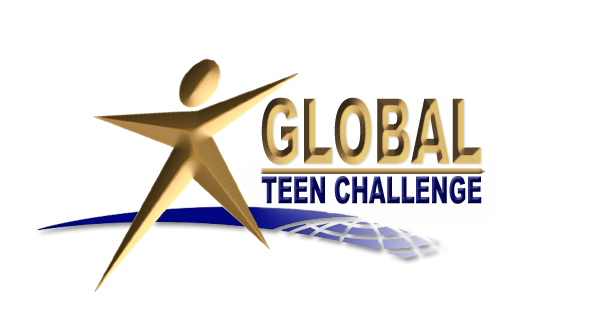 For more information about this course and other training resources:Contact Global Teen Challenge atGTC@Globaltc.orgOr visit our training website atiTeenChallenge.org
6-2009
iTeenChallenge Course 505.22
55